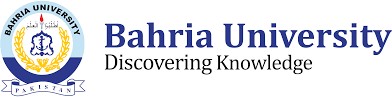 +
Computer Architecture and  Logic Design (CALD)
Lecture 11
Simplification	of Boolean  Functions
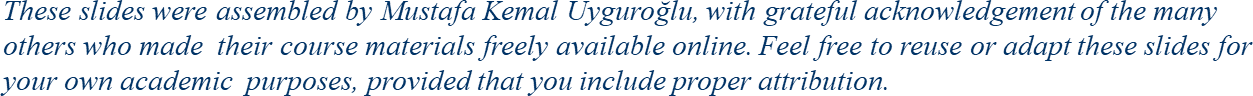 3-1 Introduction
Gate-level minimization refers to the design task of finding an  optimal gate-level implementation of Boolean functions  describing a digital circuit.
January 1, 2023
3-2	The Map Method
The complexity of the digital logic gates
The complexity of the algebraic expression

Logic minimization
Algebraic approaches: lack specific rules
The Karnaugh map
A simple straight forward procedure
A pictorial form of a truth table
Applicable if the # of variables < 7

A diagram made up of squares
Each square represents one minterm
January 1, 2023
Review of Boolean Function
Boolean function
Sum of minterms
Sum of products (or product of sum) in the simplest form
A minimum number of terms
A minimum number of literals
The simplified expression may not be unique
January 1, 2023
Two-Variable Map
A two-variable map
Four minterms
x' = row 0; x = row 1
y' = column 0; y = column
1
A truth table in square  diagram
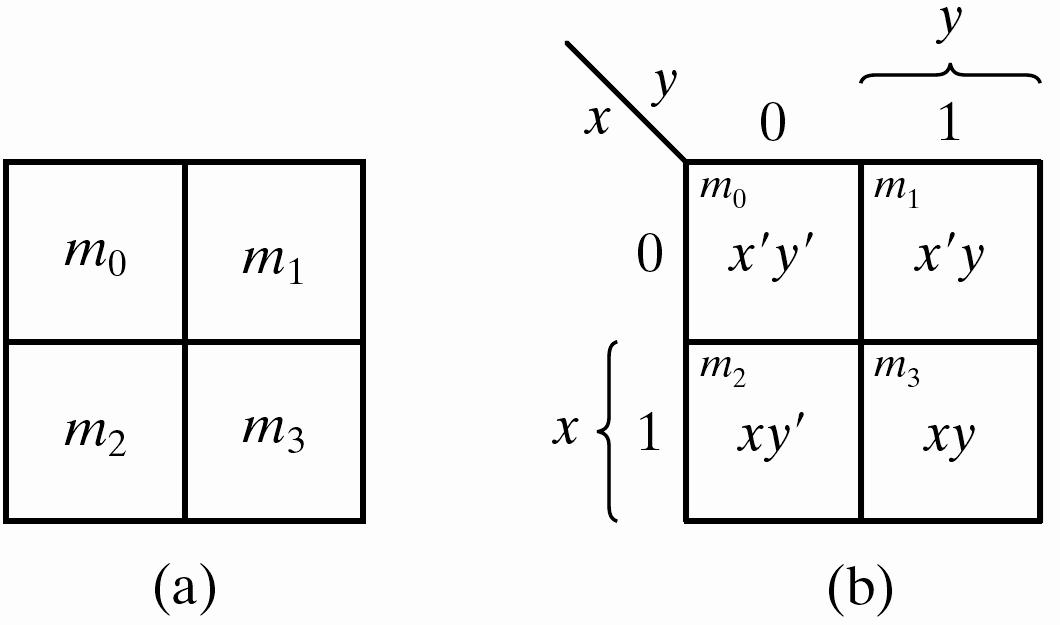 Fig. 3.2(a): xy = m3
Fig. 3.2(b): x+y = x'y+xy'
+xy = m1+m2+m3
Figure 3.1 Two-variable Map
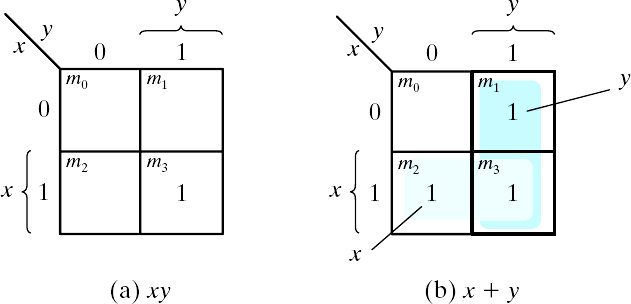 Figure 3.2 Representation of functions in the map
January 1, 2023
A Three-variable Map
A three-variable map
Eight minterms
The Gray code sequence
Any two adjacent squares in the map differ by only one variable
Primed in one square and unprimed in the other
e.g., m5 and m7 can be simplified
m5+ m7 = xy'z + xyz = xz (y'+y) = xz
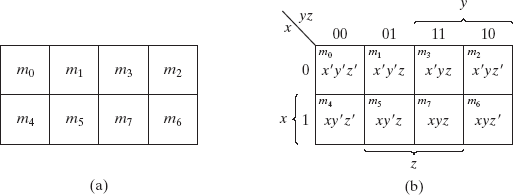 Figure 3.3 Three-variable Map
January 1, 2023
A Three-variable Map
m0 and m2 (m4 and m6) are adjacent
m0+ m2 = x'y'z' + x'yz' = x'z' (y'+y) = x'z'
m4+ m6 = xy'z' + xyz' = xz' (y'+y) = xz'
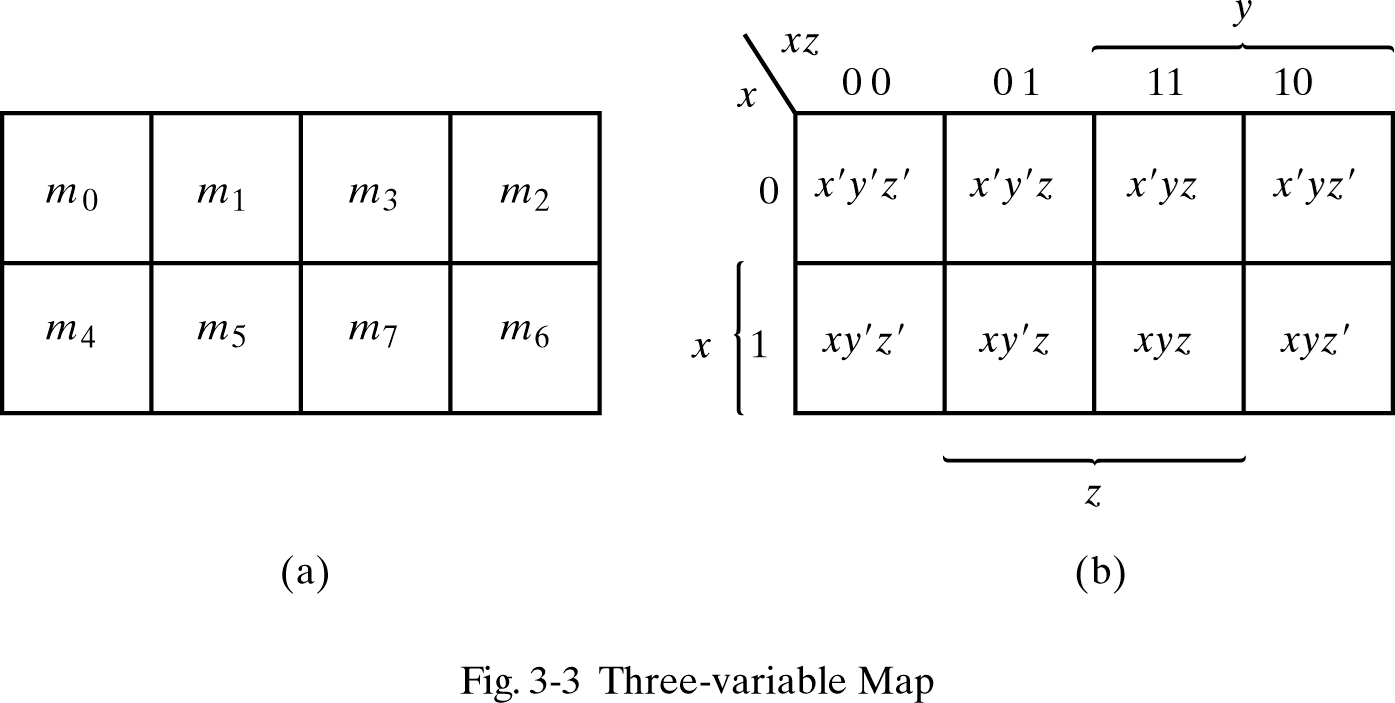 January 1, 2023
Example 3.1
Example 3.1: simplify the Boolean function F(x, y, z) = (2, 3, 4, 5)
F(x, y, z) = (2, 3, 4, 5) = x'y + xy'
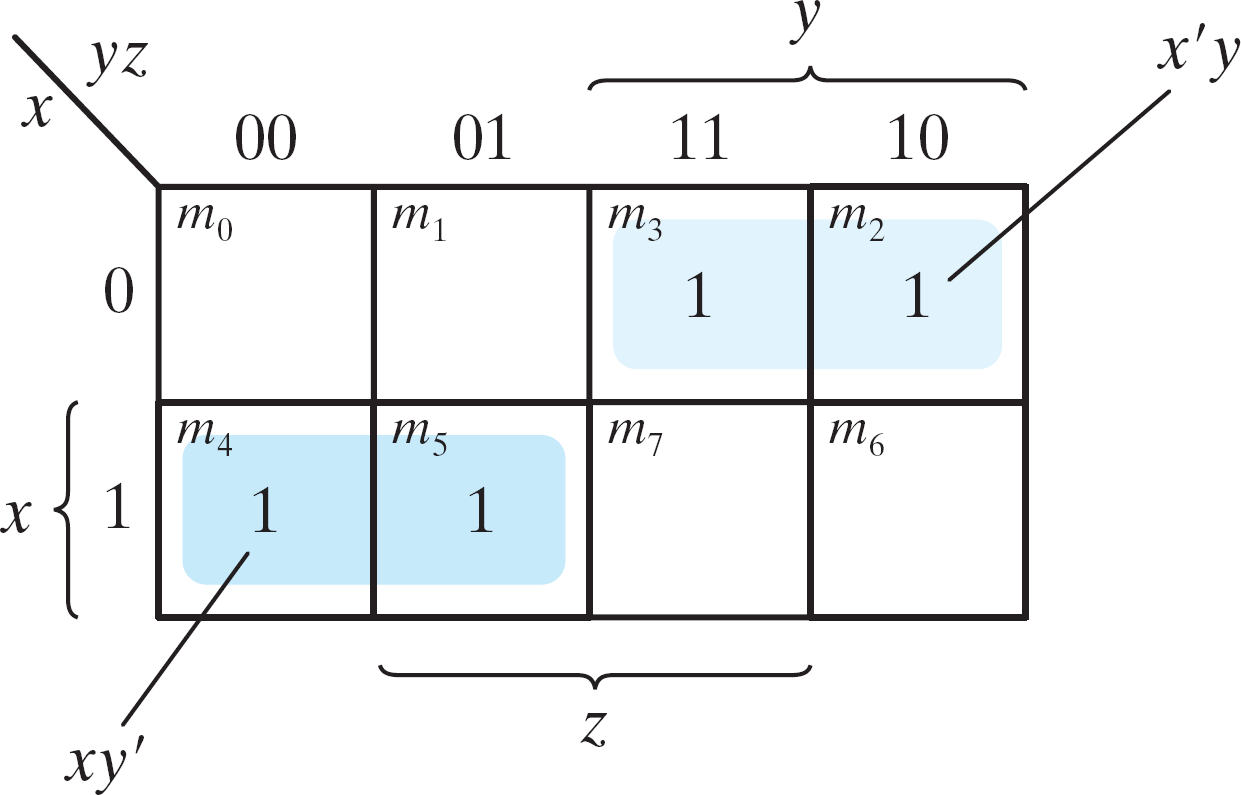 Figure 3.4 Map for Example 3.1, F(x, y, z) = Σ(2, 3, 4, 5) = x'y + xy'
January 1, 2023
Example 3.2
Example 3.2: simplify F(x, y, z) = (3, 4, 6, 7)
F(x, y, z) = (3, 4, 6, 7) = yz+ xz'
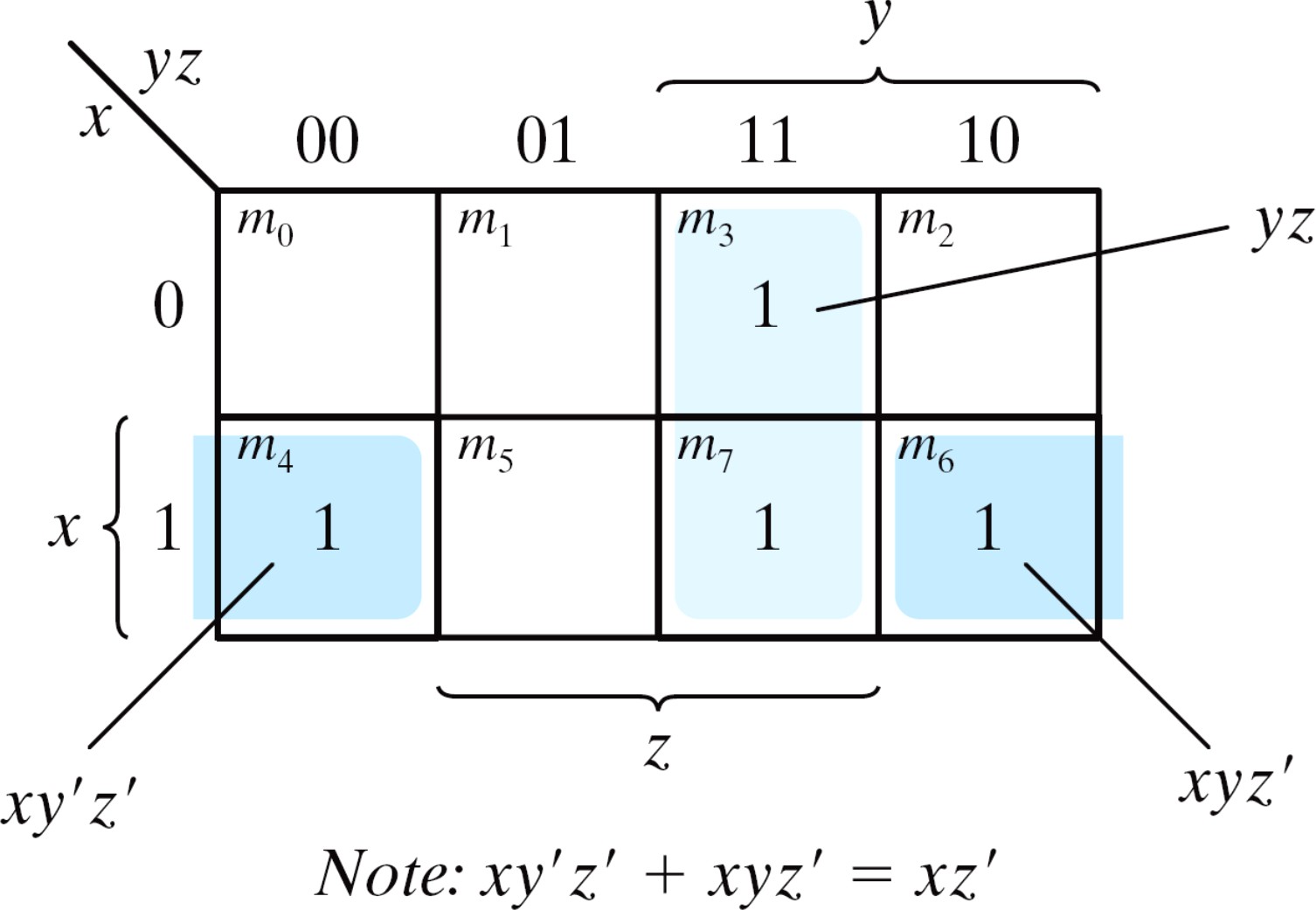 Figure 3.5 Map for Example 3-2; F(x, y, z) = Σ(3, 4, 6, 7) = yz + xz'
January 1, 2023
Four adjacent Squares
Consider four adjacent squares
2, 4, and 8 squares
m0+m2+m4+m6 = x'y'z'+x'yz'+xy'z'+xyz' = x'z'(y'+y) +xz'(y'+y) = x'z' +  xz‘ = z'
m1+m3+m5+m7 = x'y'z+x'yz+xy'z+xyz =x'z(y'+y) + xz(y'+y) =x'z + xz = z
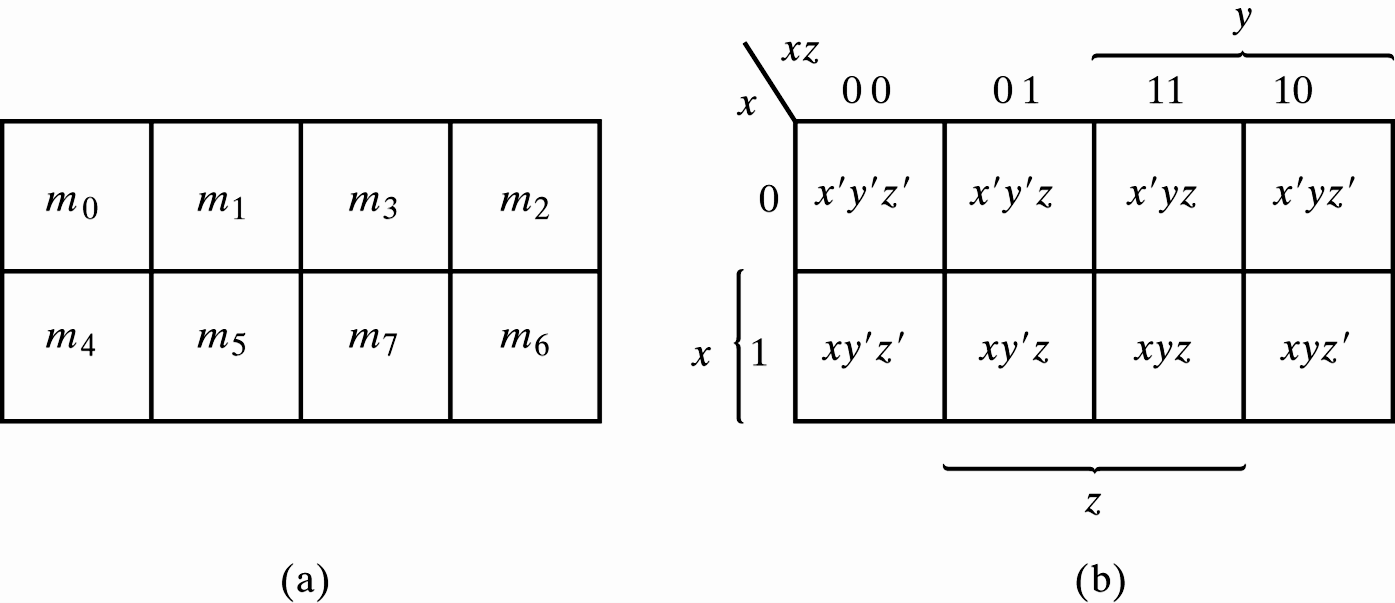 Figure 3.3 Three-variable Map
January 1, 2023
Example 3.3
🞕 Example 3.3: simplify F(x, y, z) = (0, 2, 4, 5, 6)
F(x, y, z) = (0, 2, 4, 5, 6) = z'+ xy'
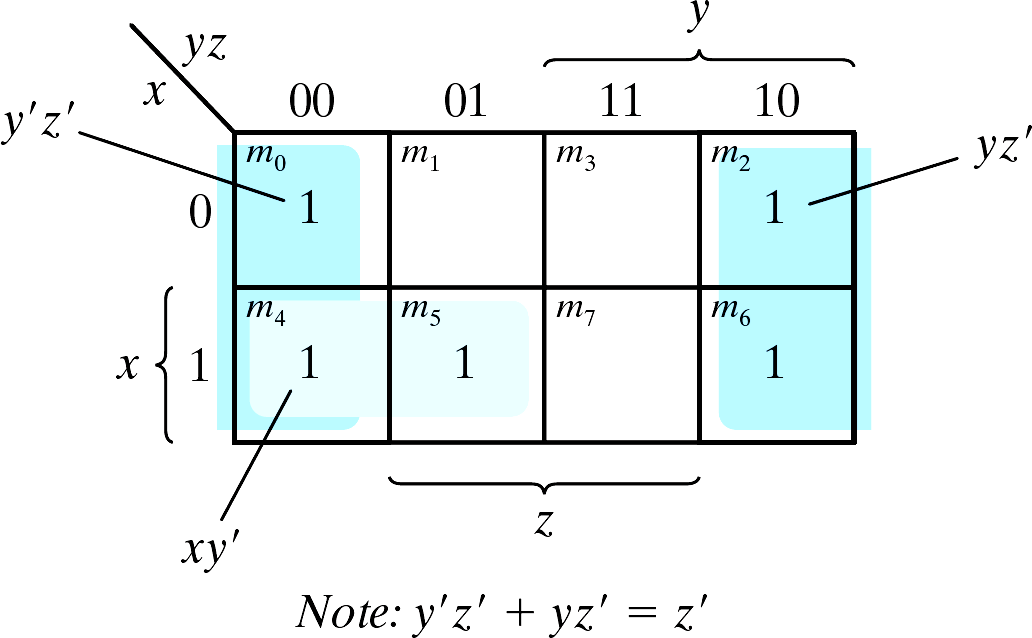 Figure 3.6 Map for Example 3-3, F(x, y, z) = Σ(0, 2, 4, 5, 6) = z' +xy'
January 1, 2023
Example 3.4
Example 3.4: let F = A'C + A'B + AB'C + BC
Express it in sum of minterms.
Find the minimal sum of products expression.
Ans:
F(A, B, C)  (1, 2, 3, 5, 7) = C + A'B
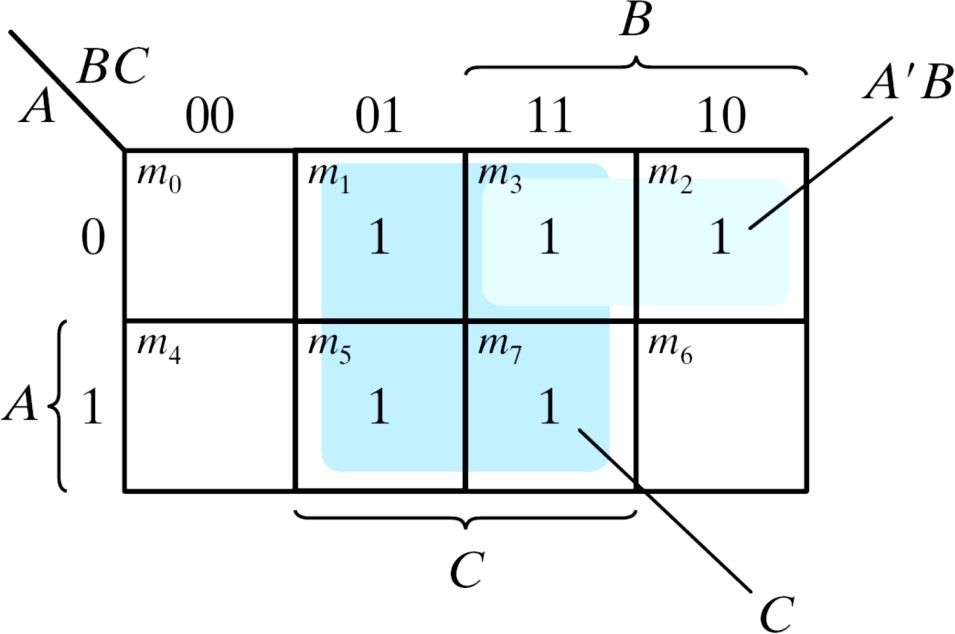 Figure 3.7 Map for Example 3.4, A'C + A'B + AB'C + BC = C + A'B
January 1, 2023
3.3	Four-Variable Map
The map
16 minterms
Combinations of 2, 4, 8, and 16 adjacent squares
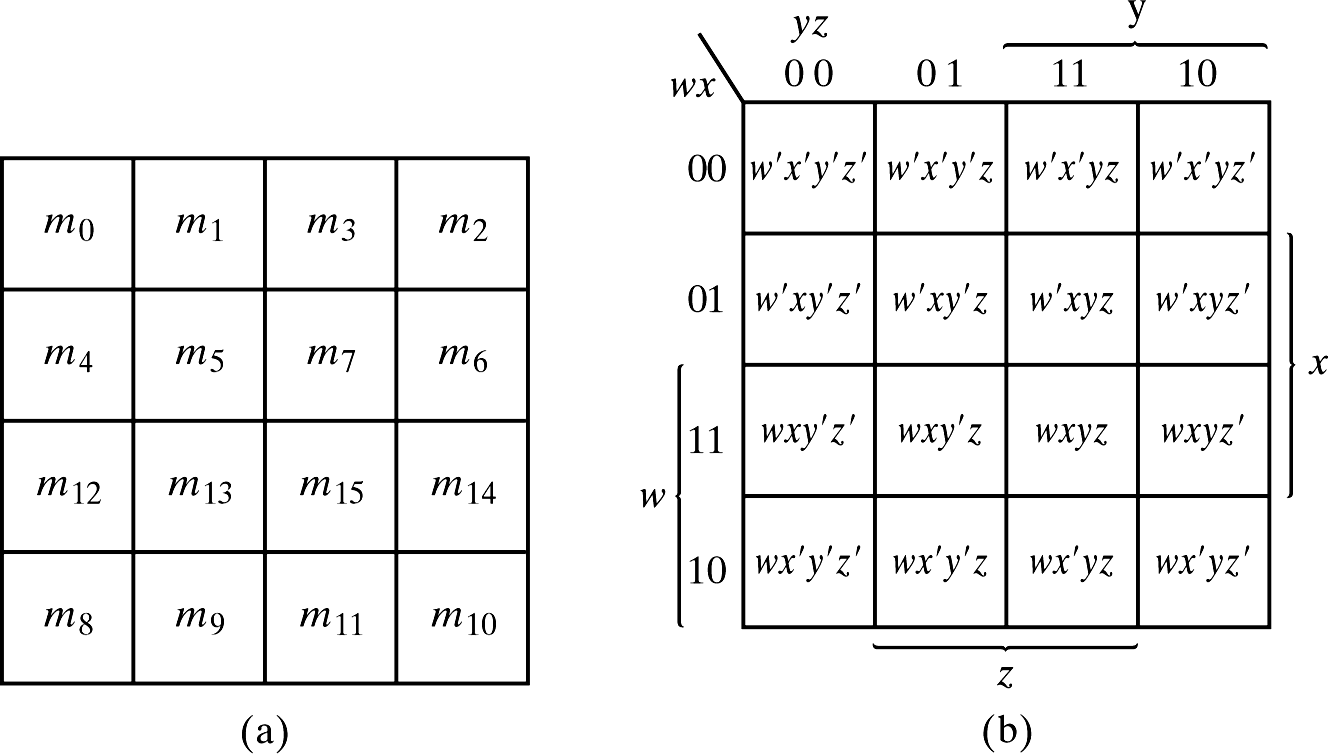 Figure 3.8 Four-variable Map
January 1, 2023
Example 3.5
Example 3.5: simplify F(w, x, y, z) = (0, 1, 2, 4, 5, 6, 8, 9, 12, 13, 14)
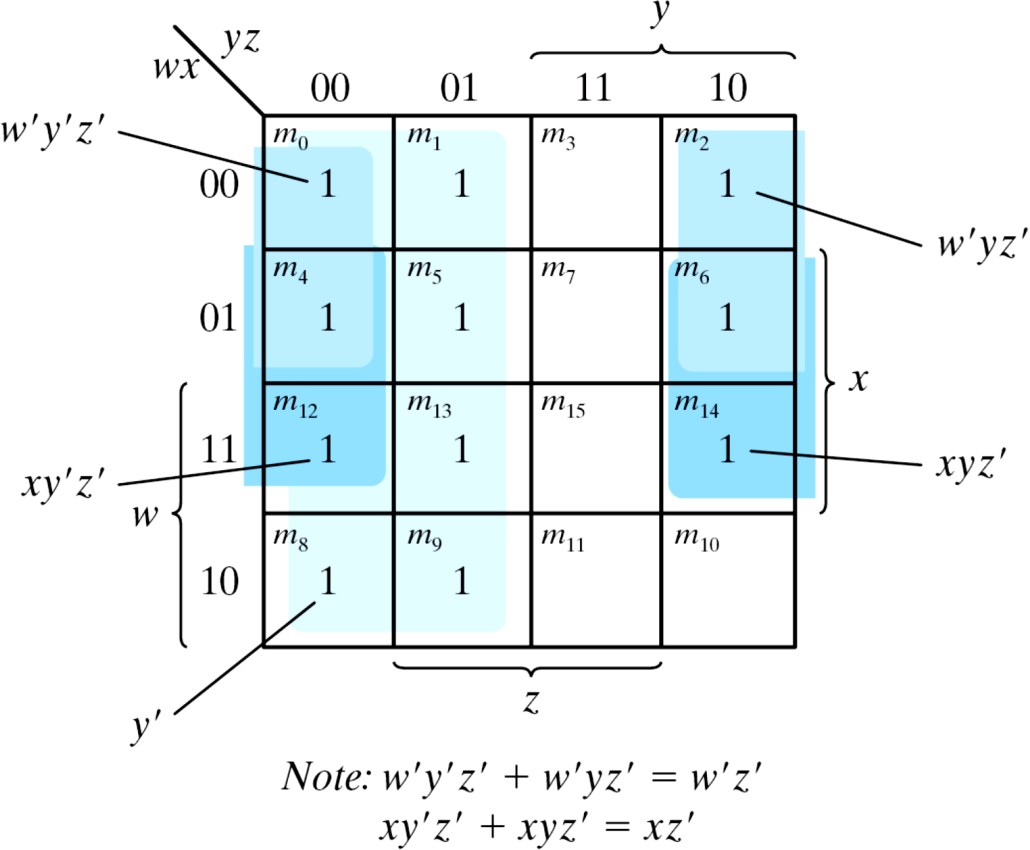 F = y'+w'z'+xz'
Figure 3.9 Map for Example 3-5; F(w, x, y, z) = Σ(0, 1, 2, 4, 5, 6, 8, 9, 12, 13, 14) = y' + w' z' +xz'
January 1, 2023
Example 3.6
Example 3-6: simplify F = ABC + BCD + ABCD + ABC
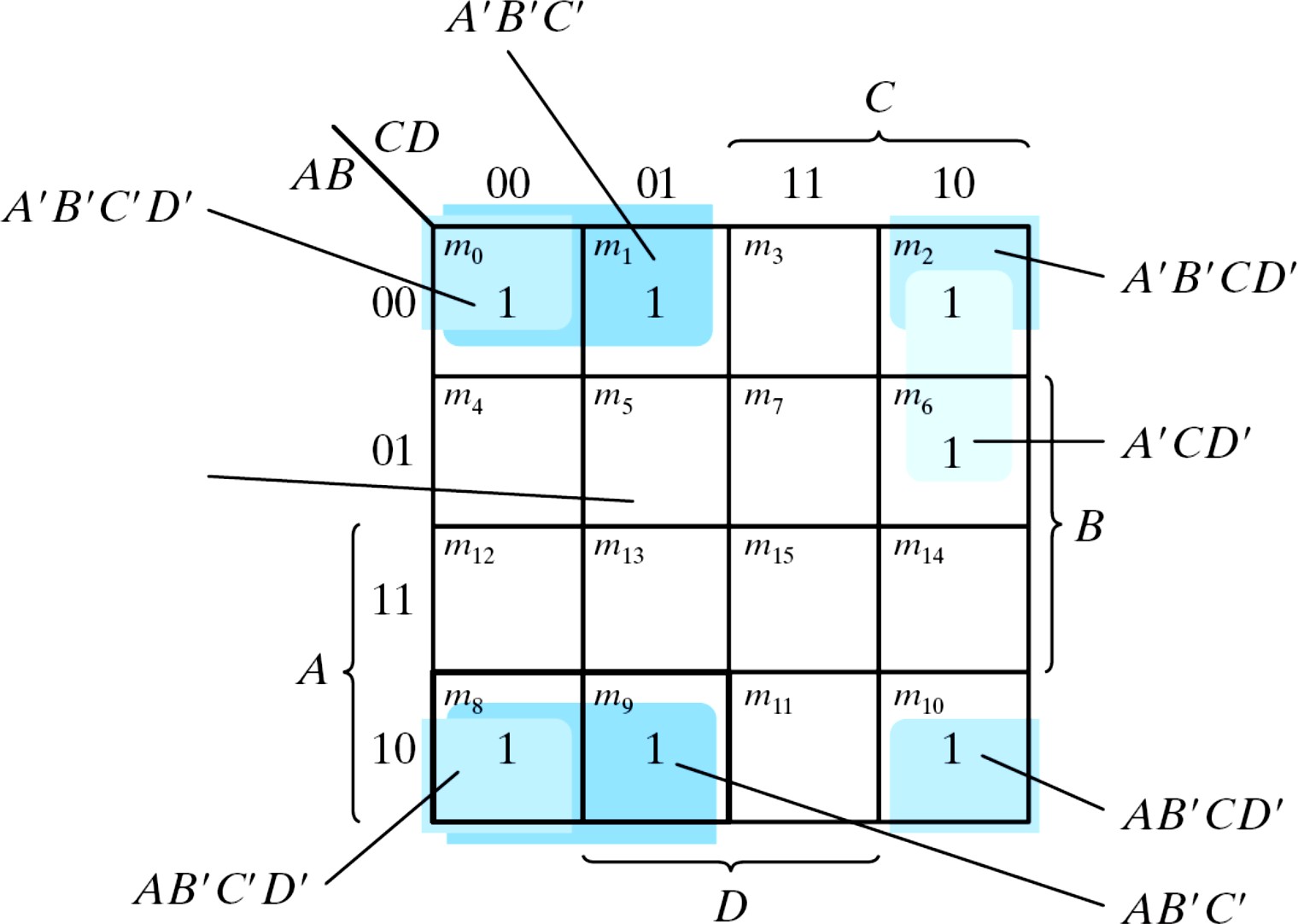 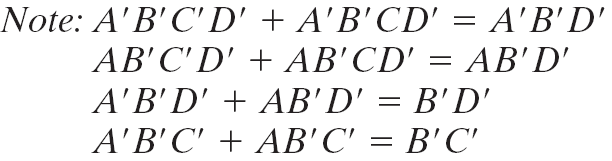 Figure 3.9 Map for Example 3-6; ABC + BCD + ABCD
+ ABC= BD + BC +ACD
January 1, 2023
Prime Implicants
Prime Implicants
All the minterms are covered.
Minimize the number of terms.
A prime implicant: a product term obtained by combining the  maximum possible number of adjacent squares (combining all  possible maximum numbers of squares).
Essential P.I.: a minterm is covered by only one prime implicant.
The essential P.I. must be included.
January 1, 2023
Prime Implicants
Consider F(A, B, C, D) = Σ(0, 2, 3, 5, 7, 8, 9, 10, 11, 13, 15)
The simplified expression may not be unique
F	= BD+B'D'+CD+AD = BD+B'D'+CD+AB'
= BD+B'D'+B'C+AD = BD+B'D'+B'C+AB'
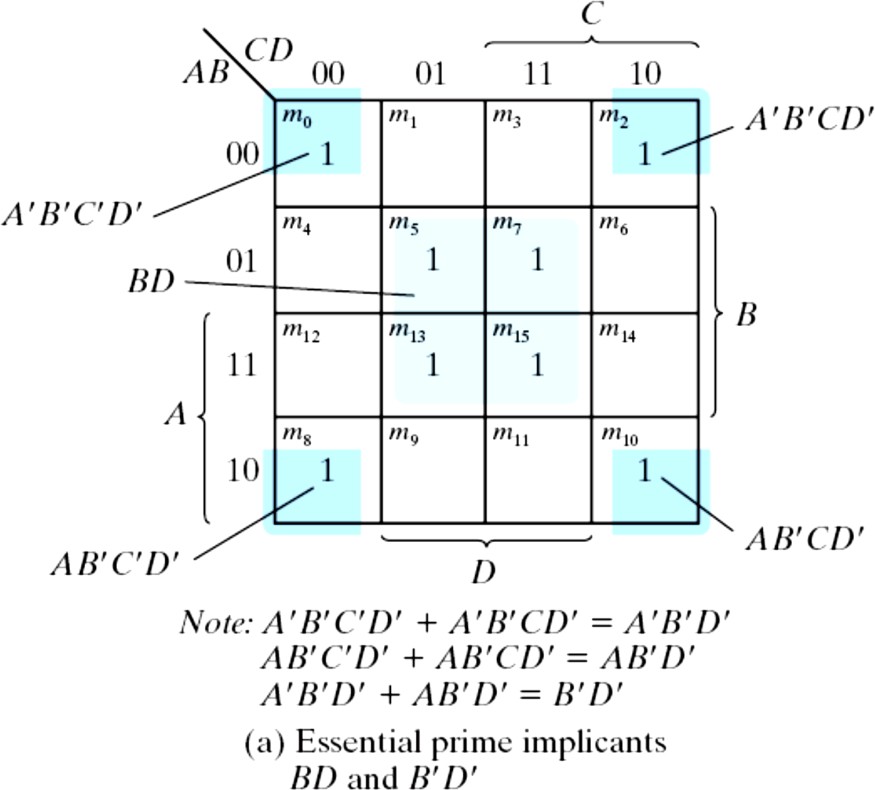 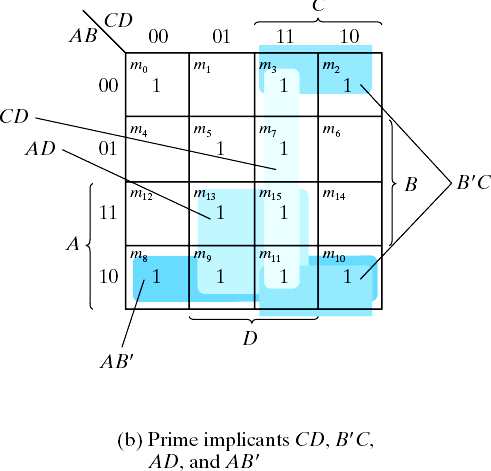 Figure 3.11 Simplification Using Prime Implicants
January 1, 2023
3-5	Product of Sums Simplification
Approach #1
Simplified F' in the form of sum of products
Apply DeMorgan's theorem F = (F')'
F': sum of products → F: product of sums

Approach #2: duality
Combinations of maxterms (it was minterms)
M0M1 = (A+B+C+D)(A+B+C+D') = (A+B+C)+(DD') = A+B+C
CD
AB  00
01
11
10
00	01	11	10
January 1, 2023
Example 3.8
🞕 Example 3.8: simplify F = (0, 1, 2, 5, 8, 9, 10) into (a)  sum-of-products form, and (b) product-of-sums form:
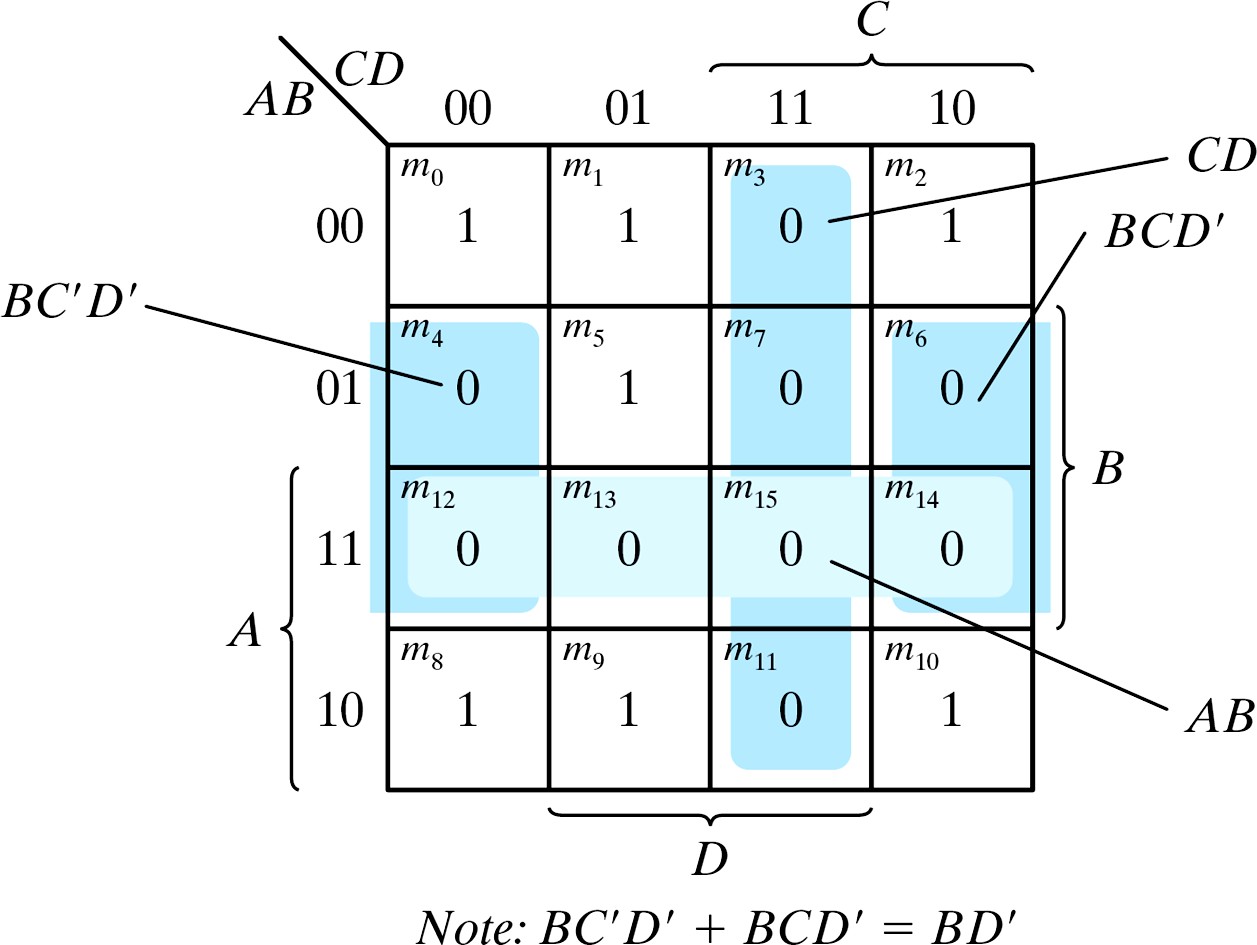 a)	F(A, B, C, D)= (0, 1, 2, 5, 8,
9, 10) = B'D'+B'C'+A'C'D
b)	F' = AB+CD+BD'
»	Apply DeMorgan's theorem;
F=(A'+B')(C'+D')(B'+D)
»	Or think in terms of maxterms
Figure 3.14 Map for Example 3.8, F(A, B, C, D)= (0, 1,  2, 5, 8, 9, 10) = B'D'+B'C'+A'C'D
January 1, 2023
Example 3.8 (cont.)
Gate implementation of the function of Example 3.8
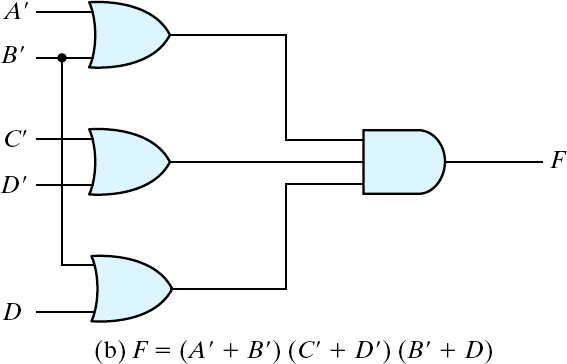 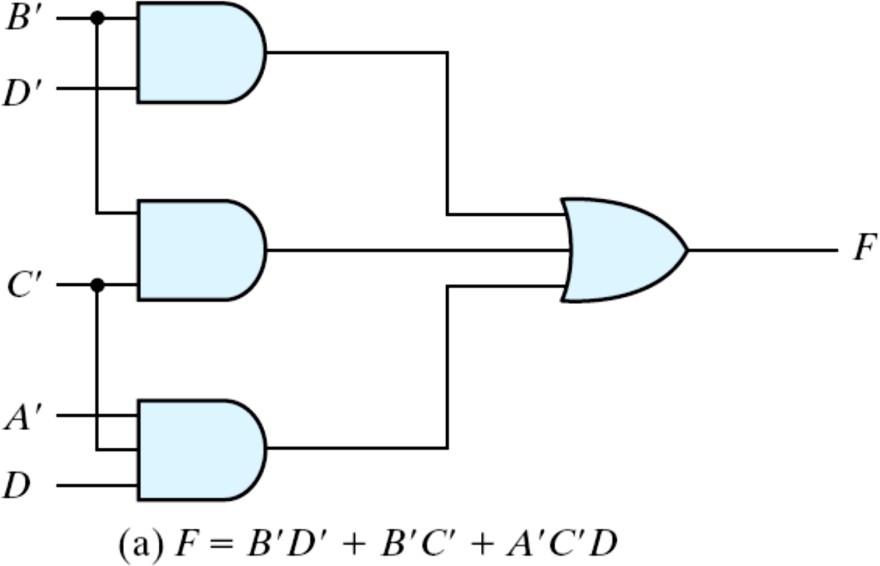 Product-of sums form
Sum-of products form
Figure 3.15 Gate Implementation of the Function of Example 3.8
January 1, 2023
Sum-of-Minterm Procedure
Consider the function defined in Table 3.2.
In sum-of-minterm:

F ( x, y, z)  (1, 3, 4, 6)
In sum-of-maxterm:
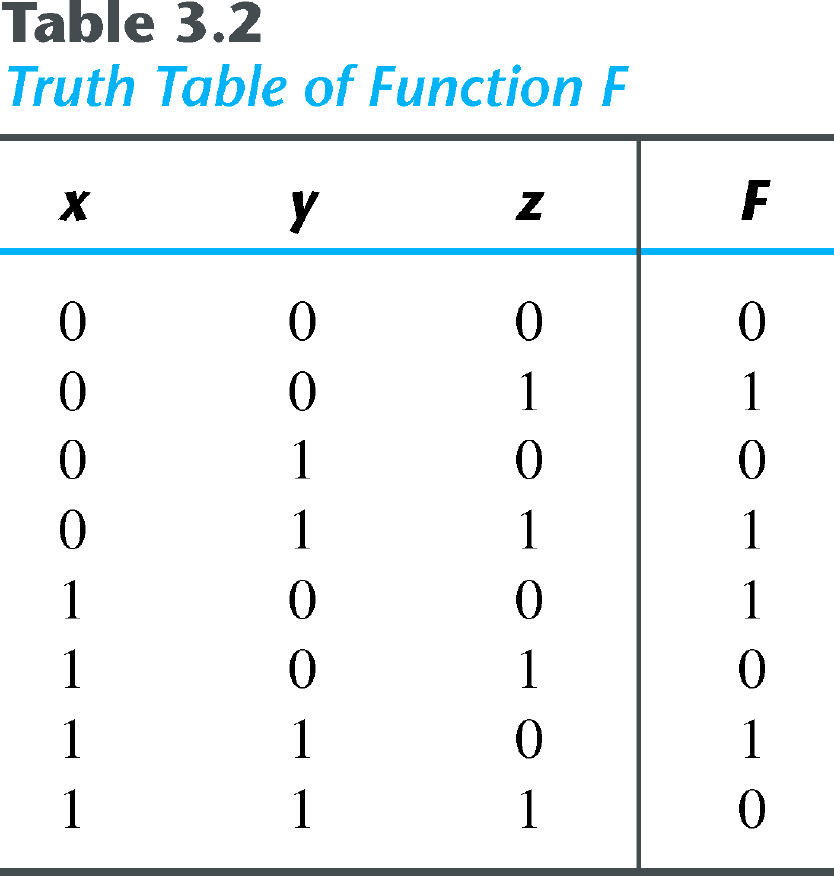 F ( x, y, z)  (0, 2,5, 7)
Taking the complement of F
F ( x, y, z)  ( x  z)( x  z)
January 1, 2023
Sum-of-Minterm Procedure
Consider the function defined in Table 3.2.
Combine the 1’s:
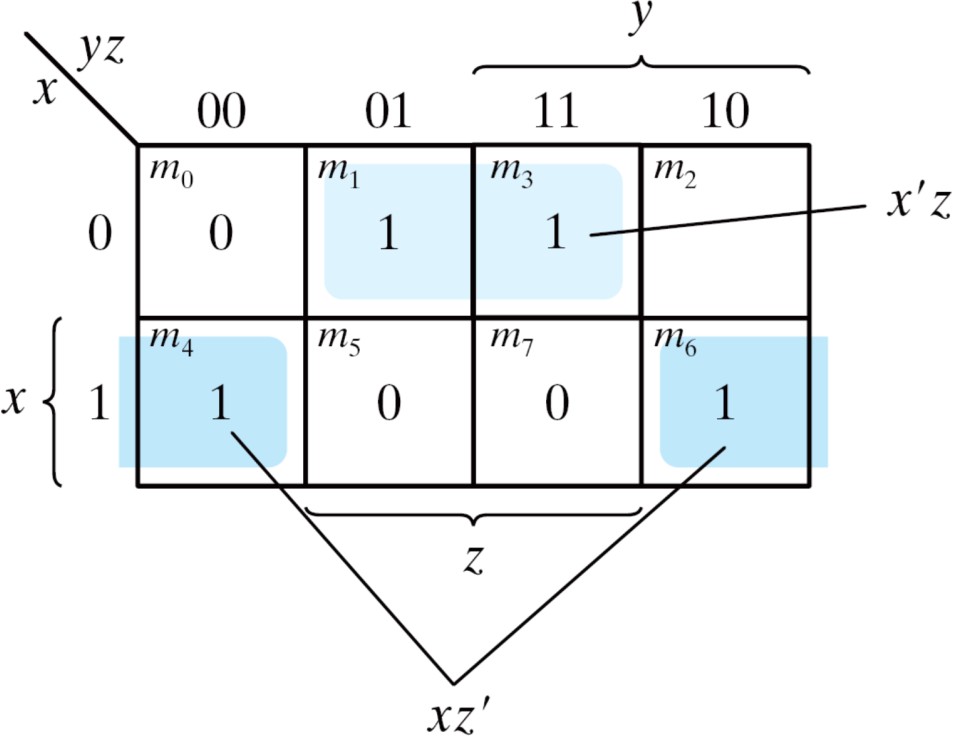 F ( x, y, z)  xz  xz
Combine the 0’s :
F'( x, y, z)  xz  xz
Figure 3.16 Map for the function of Table 3.2
January 1, 2023
3-6	Don't-Care Conditions
The value of a function is not specified for certain combinations of  variables
BCD; 1010-1111: don't care

The don't-care conditions can be utilized in logic minimization
Can be implemented as 0 or 1

Example 3.9: simplify F(w, x, y, z) = (1, 3, 7, 11, 15) which has the  don't-care conditions d(w, x, y, z) = (0, 2, 5).
January 1, 2023
Example 3.9 (cont.)
F = yz + w'x'; F = yz + w'z
F = (0, 1, 2, 3, 7, 11, 15) ; F = (1, 3, 5, 7, 11, 15)
Either expression is acceptable
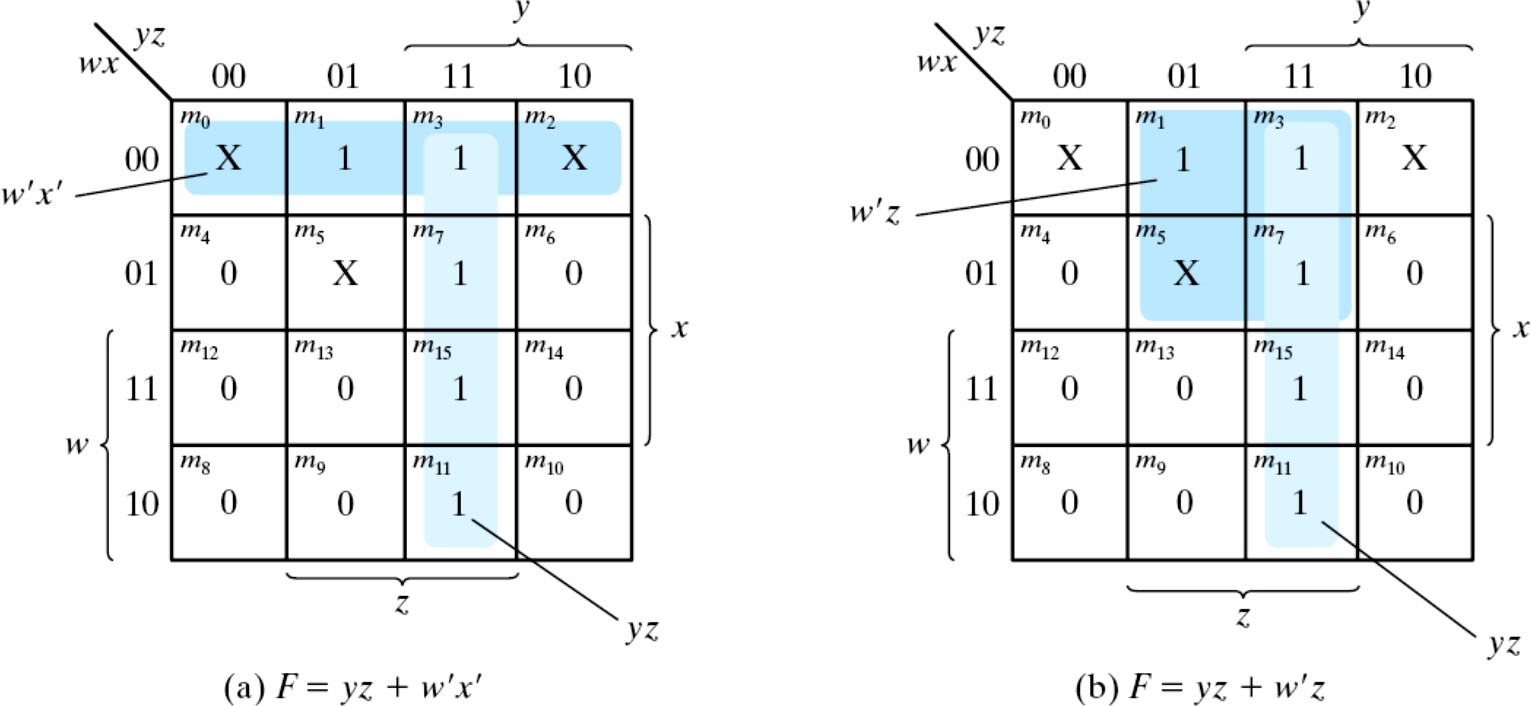 Figure 3.17 Example with don't-care Conditions
January 1, 2023